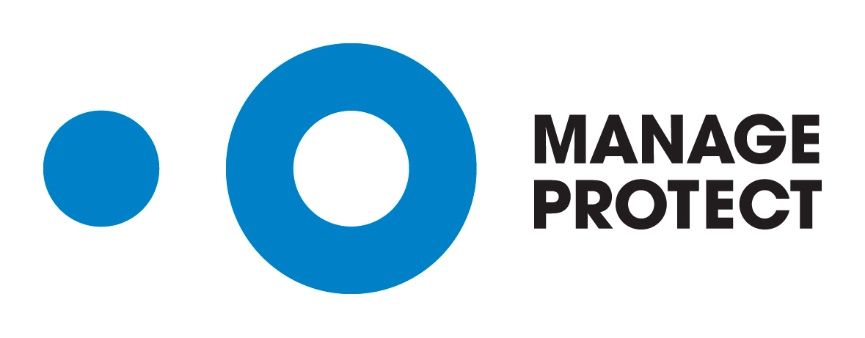 SaaS Email Archiving
Value Presentation
June 24, 2014
[Speaker Notes: The deck refers to the product as either “SaaS Email Archiving” or simply “Email Archiving” as space permits.]
Focusing on ROI
No shortage of value to support your business justification
June 24, 2014
2
[Speaker Notes: The strength of the archiving value prop is the wide variety of uses for the service. 

Use this slide to launch a discussion on what is driving the customer’s archiving purchase. Focus your presentation accordingly. 

Minimize time spent on slides that contain information that the customer is already familiar with.]
Storage Cost Control Strategies
Stabilise the email storage footprintFix the size of your Exchange Server footprint by implementing quotas and leveraging SaaS Email Archiving. 
Archive to a low-overhead solutionLook to SaaS Email Archiving to add value without adding to your monitoring, backup, and maintenance workload.
Minimise trips to the tape closetFewer tape restores means lower costs: The median restore takes 8 man-hours over 2 days! Leverage your archive to reduce reliance on tape for low-volume restores.

Empower end usersMaintain accessibility to archived data with Outlook integration…
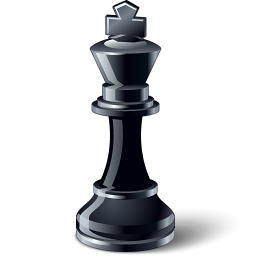 June 24, 2014
3
[Speaker Notes: [Restore statistic] Osterman Research

[Note on tape restores] SaaS Email Archiving does not replace the tape backup any more than tape backup replaces archiving. However, archiving it is a good alternative for small volume message restores. Many customers will be able to get rid of their “brick level” backup but they should always maintain their full snapshot backups.]
Outlook 2003 – 2013 Integration
Don’t Compromise on end user accessibility
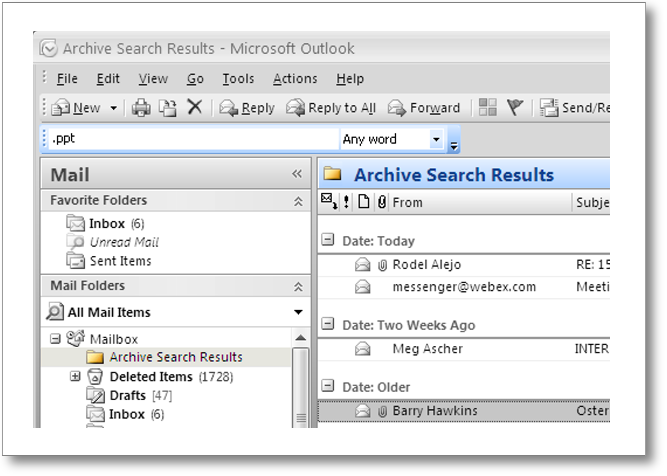 June 24, 2014
4
Improving Security
Leverage Email Archiving to centralise personal archives
Mobile data is more likely to be lost or stolen.
Portable computers now outsell desktops, increasing the volume of mobile data. 
Many mobile users host large personal email archives, a high-risk treasure trove of intellectual property.
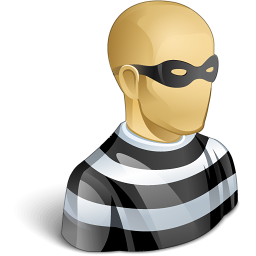 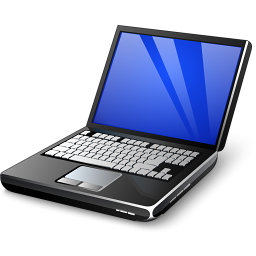 June 24, 2014
5
[Speaker Notes: [Statistics credit] Computer Security Institute]
General Compliance
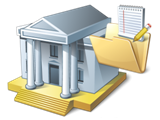 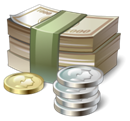 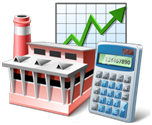 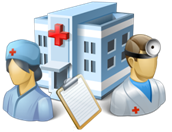 Features Aiding in Compliance
Audit reporting of searches, exports, and message views
Tamperproof, read-only storage
Data center redundancy
Automatic quality verification
Attachment content indexing

Dual commit message capture
Auditable message serialization
Fully searchable content & envelope metadata index
Powerful transport & storage encryption
June 24, 2014
6
SEC Compliance
Specific Features required by rules 240.17a-4(f)
(2)(ii)(A). Tamperproof storage
(2)(ii)(B). Automatic quality verification
(2)(ii)(C). Record serialization
(2)(ii)(D). Readily accessible & portable

(3)(iii). Duplication (redundant datacenters)
(3)(iv). Full text index


Documents required by rules 240.17a-4(f)…

(2)(i). Electronic Storage Media Letter of Notification and Compliance
(3)(vii). Third Party Downloader Letter of Undertaking
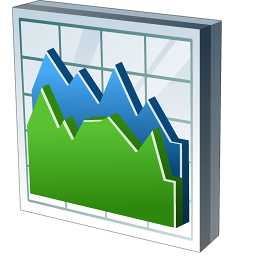 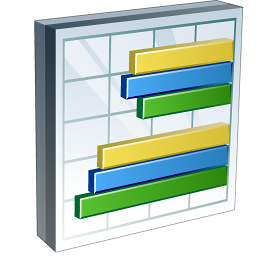 June 24, 2014
7
Legal Benefit
eDiscovery and Legal Value
Enforce email retention policies
Support decision makers with timely data and early case assessment
Monitor for policy violations
Control legal fees by narrowing the amount of data sent to outside legal for review
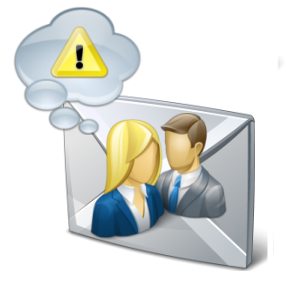 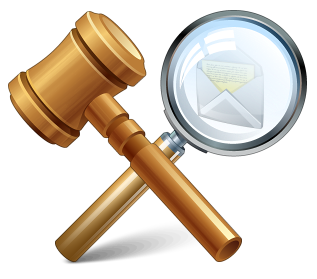 47% of companies say their legal team cannot effectively locate & review email within the timeframe allowed by FRCP.
June 24, 2014
8
Legal Benefit: Real World Consequences
City of Boston

A Boston Globe investigation revealed that a City Hall of Boston employee had been prematurely “double deleting” email records; violating the state’s two year records retention law.

The deficiency cost the City significant public embarrassment and thousands of dollars in forensic IT consulting fees. In addition, the state Attorney General’s office is conducting an ongoing investigation into the alleged violation. 

The cost of recovering the deleted emails from the employee’s personal computer and backup tapes was estimated at $250,000 and would have likely yielded incomplete results.  Consequently, the complete set of messages were never recovered.
June 24, 2014
9
[Speaker Notes: [Source] The Boston Globe (various articles – see below)
http://www.boston.com/news/local/massachusetts/articles/2009/09/24/a_tip_leads_reporters_on_a_circuitous_e_mail_chase/
http://www.boston.com/news/local/breaking_news/2009/09/primary_sources.html
http://www.boston.com/news/local/breaking_news/2009/09/boston_plans_to.html
http://www.boston.com/news/local/massachusetts/articles/2009/11/11/menino_aide_under_scrutiny_for_deleting_e_mails_returns_to_work/
http://www.boston.com/news/local/massachusetts/articles/2009/10/23/e_mail_inquiry_goes_to_coakley/
http://www.boston.com/news/local/massachusetts/articles/2009/09/26/city_releases_5018_lost_e_mails/]
Legal Benefit – Lessons Learned
Relying on users and traditional backups for statutory compliance can result in:
Public embarrassment
Damage to reputation
Legal and consulting fees
Criminal penalties
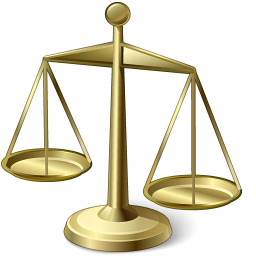 June 24, 2014
10
Archive vs. Tape Backup
Top 5 Reasons backups are not archives
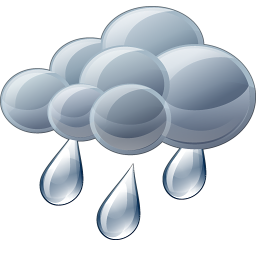 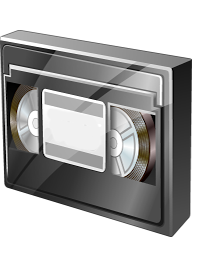 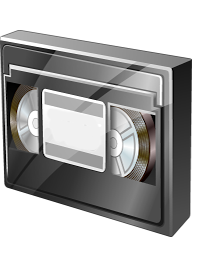 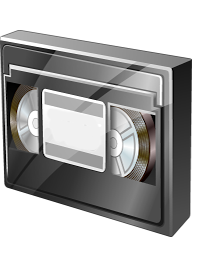 June 24, 2014
11
[Speaker Notes: [Double delete definition] 
When a user deletes and email or emails then empties their deleted items folder to prevent easy recovery.
A user uses SHIFT+DEL to delete an email which deletes an email without sending the message to the deleted items folder.
When a message is deleted in this manner the Exchange administrator may not be able to recover the message and the message may not get backed up.]
Competing Form Factors
June 24, 2014
12
[Speaker Notes: TCO = Total cost of ownership

[Appliance note] Black box
Refers to the customer’s inability to perform maintenance on their appliance should an internal component break down. In contrast, servers from OEMs like Dell, HP and IBM contain many user maintainable parts so the customer can maintain a stockpile of spare parts. When a component breaks, they simply fix it themselves without having to ship the entire system back to the OEM and putting their data at risk.

[Software note] Corrupt indexes
We hear stories of corrupt indexes frequently from prospects looking to replace their high overhead, unreliable software solution with SaaS. Especially common with GFI. When the index is corrupt, archive data cannot be searched and is essentially unreachable until the index can be rebuilt, which can take days or weeks, depending on the size and performance of the archive. 

SaaS Email Archiving maintains 2 copies of the index at all times. If one is corrupted, it can usually be recovered in minutes or hours. In the unlikely event that both indexes were lost, new ones can be rebuilt in hours or days from stored journal reports. None of these activities require customer intervention.

[Software note] Vender conflict
Higher end software archiving solutions reply on 3rd party hardware, operating systems, and databases. The combination of so many vendors in an overall solution can lead to very difficult troubleshooting and finger pointing by vendors (“It’s not the archive application, it’s the database”).]
Key Differentiators
SaaS Simplicity

Integration
4 services, 1 management console, including Active Directory sync.

Multi-tasking
The industry’s most advanced multitasking web console.

Compliance driven features
Features like our Pull Technology support your compliance efforts.

Zero overhead
No monitoring , updates, or required on-premise hardware or software.

Compatibility
Works with Exchange 2003 Standard, which some vendors do not support.
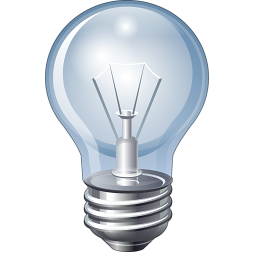 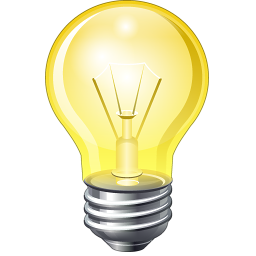 June 24, 2014
13
[Speaker Notes: NOTE: Use your knowledge of the competition to highlight relevant differentiators. For example, Messagelabs/Proofpoint is a fellow SaaS vendor that has a disadvantage in that they require an on-premise appliance.

[Exchange 2003 Standard compatibility] This is noteworthy because Google doesn’t support it due to their reliance on “push” (SMTP forwarding) technology.]
Key Differentiators
No Barriers
Unlimited storageNo overage for journaled data.
Unlimited telephone supportNo extra charge for 24x7x365 support!
No setup feesStart today with no up-front costs.
Business friendly termsEnjoy our exclusive month-to-month agreement or take advantage of pre-pay savings.
Optional historical data importChoose between our free or pro-serve upload options. Historical data hosting fees apply.
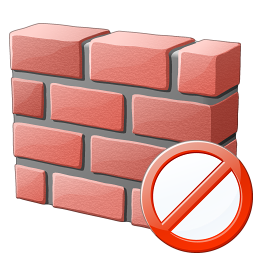 June 24, 2014
14
What is Journaling?
Exchange Server comes with a built-in feature called Journaling: A mechanism for capturing pristine email messages sent or received by end users.
Journaling works in the background, producing a Journal Report corresponding to each pristine message that Exchange Server processes.

Watch Journaling in action as Jane sends a message to John.
Exchange Server stores each Journal Report in a mailbox designated by your Exchange administrator called the Journal mailbox.
Email Archiving can now use its secure Pull Technology to download Journal Reports directly from the Journal mailbox.
A Journal Report is simply an email message comprised of a pristine message and its metadata (to, from, Cc, Bcc, etc.).
Journal Reports are important for compliance because unlike message headers, they cannot be easily forged or tampered with.

In this example, John deletes his copy of the message without affecting the Journal Report.
Your Exchange administrator will enable Journaling with the help of our provisioning guides.
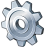 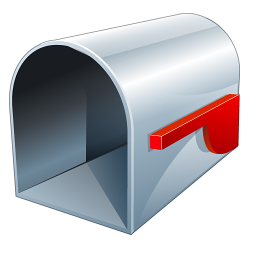 Journal mailbox
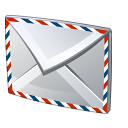 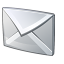 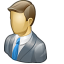 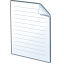 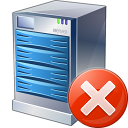 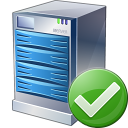 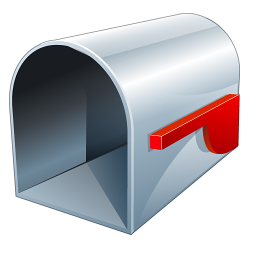 John’s mailbox
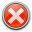 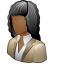 [Journaling Disabled]
[Journaling Enabled]
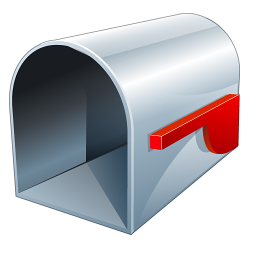 Jane’s mailbox
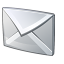 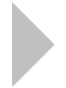 June 24, 2014
15
Pull Technology
Email Archiving uses secure Pull Technology to ensure each Journal Report is archived in two data centers before being removed from your Journal mailbox.
A copy of each Journal Report is downloaded to one of the two archive data centers. Notice that the Journal Report remains in the Journal mailbox until the archive process is complete.
A duplicate copy is made for the other data center.
The archive process starts with a secure direct connection from Email Archiving to your Exchange Server.
Finally, the accuracy of the recording process is verified and the originals are removed from your Exchange Server to free up space in the Journal mailbox.
Here’s the Journaling process one more time.
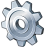 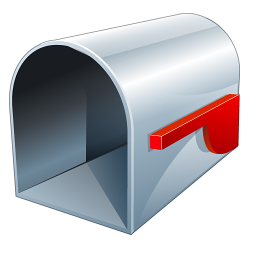 Journal mailbox
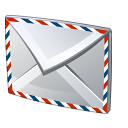 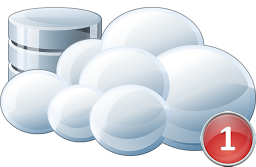 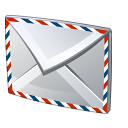 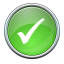 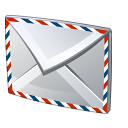 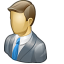 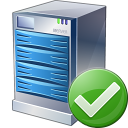 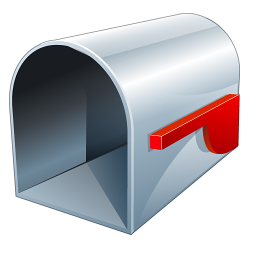 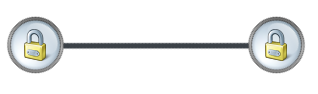 John’s mailbox
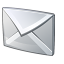 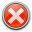 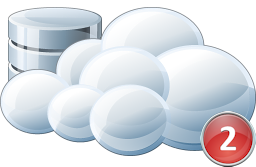 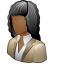 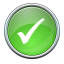 [Journaling Enabled]
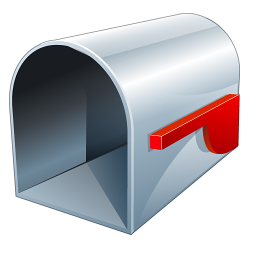 Jane’s mailbox
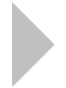 June 24, 2014
16
Best Practices for Large Organizations
Planning Considerations for a successful Implementation

Avoid large mailbox stores
Mailbox stores should contain fewer than 200 mailboxes. 
Smaller stores have several advantages:
Easier backup, scanning, and defragmentation
Even distribution of Journaling traffic across stores
Distribute mailbox stores over multiple spindles forperformance gains. 

Migrations and mixed environments
Journaling in a mixed Exchange environment is poorly 
documented, poorly supported, and can result in corrupt 
Journal Reports. Consult with a certified professional to 
assess the impact of your Exchange Server migration on 
Journaling.
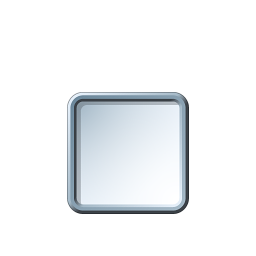 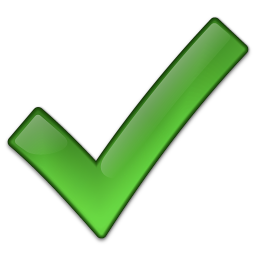 June 24, 2014
17
[Speaker Notes: NOTE: This slide should be unnecessary for small accounts (~100 users or less).]
Requirements
Exchange Server 200xEnvelope journaling functionality is required. Mixed Exchange Server environments are not supported.
Email Spam and Virus Protection We recommend SaaS Email Protection.
External POP3 or IMAP ConnectivityYour server’s POP3 or IMAP service must be accessible from our data centers in the cloud. This could require firewall changes. 
Secure Certificate (recommended)Secure POP3 and IMAP require that you obtain and install your own secure certificate.


Internet Explorer 6+ or Firefox 2+We recommend Internet Explorer 8 and Firefox 3.
Journaling and Server ResourcesPlan on at least 15% additional load to your Exchange Server, especially in disk I/O.
Internet ConnectivityYour upstream internet bandwidth must support existing usage plus Journal traffic to SaaS Email Arching.
Outlook Integration RequirementsOutlook 2003 or 2007 running on Windows XP, Windows Vista, or Windows 7.
June 24, 2014
18
[Speaker Notes: NOTE: It is important to point out that the customer is responsible for enabling access to their POP or IMAP server to us through their firewall.]